ASIAN AMERICAN AND PACIFIC ISLANDER HERITAGE MONTH “JEOPARODY”
ACTIVITY GOAL
Provide an interactive game allowing for in-class researching.
REQUIRED MATERIALS
Gale In Context: U.S. History
Main classroom projector
Individual student computers
PROCEDURE
Instruct students to sign into Gale In Context: U.S. History.
Inform them that the answers to every question are found somewhere within the resource, and that it’s their job to find the answer and buzz in.
Start the game, and make sure to keep track of the score!
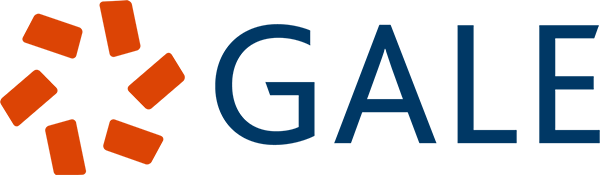 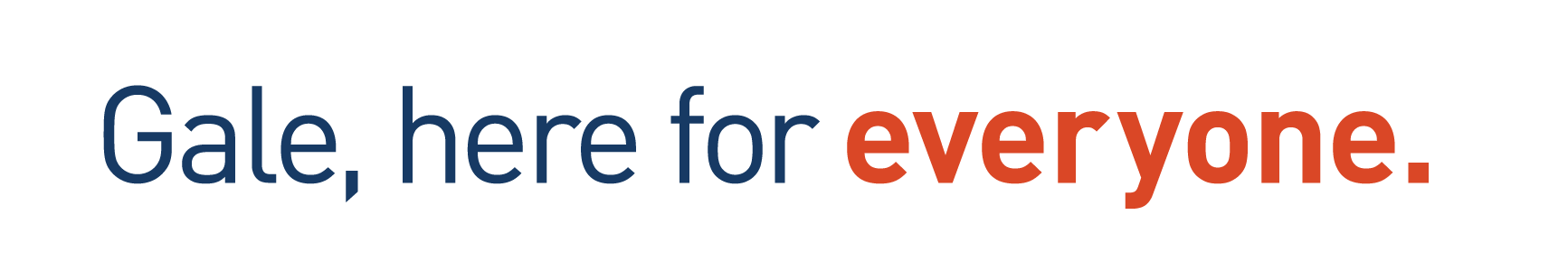 JEOPARODY     JEOPARODY     JEOPARODY     JEOPARODY     JEOPARODY     JEOPARODY     JEOPARODY     JEOPARODY JEOPARODY     JEOPARODY     JEOPARODY     JEOPARODY     JEOPARODY     JEOPARODY  JEOPARODY     JEOPARODY     JEOPARODY     JEOPARODY     JEOPARODY
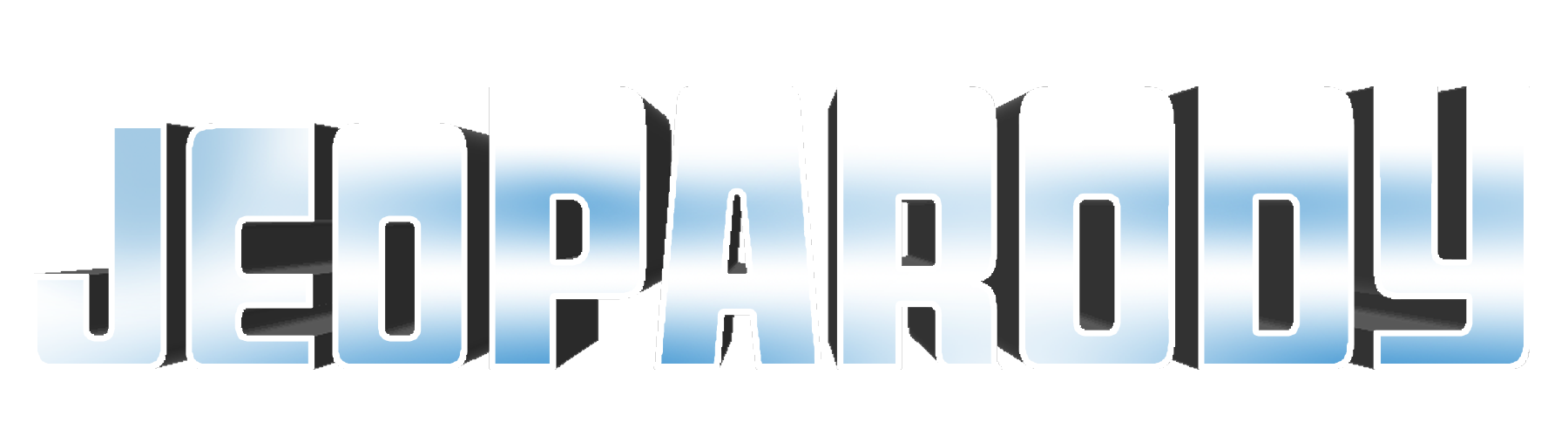 JEOPARODY     JEOPARODY     JEOPARODY     JEOPARODY     JEOPARODY     JEOPARODY     JEOPARODY     JEOPARODY JEOPARODY     JEOPARODY     JEOPARODY     JEOPARODY     JEOPARODY     JEOPARODY  JEOPARODY     JEOPARODY     JEOPARODY     JEOPARODY     JEOPARODY
HERE ARE TODAY’S CATEGORIES
Trailblazers
Asian American History
Pacific Islander History
Entertainers
International Relations
Politics
Asian American History
Pacific Islander History
International Relations
Entertainers
Politics
Trailblazers
$100
$100
$100
$100
$100
$100
$200
$200
$200
$200
$200
$200
$300
$300
$300
$300
$300
$300
$400
$400
$400
$400
$400
$400
$500
$500
$500
$500
$500
$500
FINAL JEOPARODY
This Very Important Person made history by being the first Black and Asian American Vice President.
Who is Kamala Harris?
This Japanese fisherman translated his way into being the U.S.’s first Asian American.
Who is Manjiro Nakahama?
This child was the subject of a lawsuit that allowed her to become one of the first of Chinese Americans to be integrated into the school system.
Who is Mamie Tape?
This Sikh Indian American was the first Asian American to serve in U.S. Congress.
Who is Dalip Saund?
Her claim to history was becoming the first Asian American woman to be elected to congress.
Who is Patsy Mink?
This act prohibited the entry of Chinese Immigrants and then all Asians until 1943.
What is The Chinese Exclusion Act?
This Ellis Island for Asian Immigrants is now a national park.
What is Angel Island?
This infamous day in history led to the internment of Japanese citizens in the U.S.
What is Pearl Harbor?
This act led to a huge wave of Asian immigrants coming into the U.S.
What is the Immigration and Nationality Act?
In 1980 this U.S. President nationalized Vietnamese/Hmong refugees in the U.S.
What is Jimmy Carter?
These Pacific Islands were brought into statehood in 1959.
What is a Hawaii?
Using double canoes that can hold up to 200 people, these early people used wayfinding to navigate the Pacific Ocean.
Who are the Polynesians?
These Islands were used for nuclear testing by the U.S. between 1946 and 1962
What are the Marshall Islands?
Depending on which ear it’s placed behind, this item tells a person whether someone is single or taken.
What is a Tiare?
Dancing to the beat, one would expect to see one of these being beat in ceremonial dances as they hold sacred power.
What is a pahu?
This immovable object started his career as a wrestler but is now on the silver screen. Can you smell what he’s cooking?
Who is Dwayne The Rock Johnson?
This all Asian cast made crazy waves in theaters in its movie about Asians in the 1 percent.
What is Crazy Rich Asians?
Noted as the greatest cellist of the twentieth century this Asian American has brought new dimensions to the classic art of cello playing.
Who is Yo-Yo Ma?
This dragon roared onto the screen in 1973 with his hit movie just before his untimely death.
Who is Bruce Lee?
This Chinese American Artist was selected as the winner for desining the Vietnam War Monument.
Who is Maya Lin?
A former foe turned ally.
What is Japan?
A nation split in two, turned communist, and that left a harsh legacy in U.S. History.
What is Vietnam?
A country claimed by China and independent by the U.S. which has been source of tension between the two powers.
What is Taiwan?
An isolated nation that threatens Nuclear War and Devastation.
What is North Korea?
This non-military organization seeks to establish a secure economy in Southeast Asia and has strong ties to the U.S.
What is the Association of Southeast Asian Nations (ASEAN)?
This increasingly Global Power continues to be a strained relation that is always maturing and developing with the U.S.
What is China?
A Filipino farmworker who led the Delano Grape Strike in California.
Who is Larry Itliong?
The end of immigration policies based on ethnicity, race, and quota systems. Brought a huge wave of Asian immigrants into the U.S.
What is the Immigration and Nationality Act?
This particular event shaped U.S. and Chinese Relations as it was denounced by the U.S.
What is Tiananmen Squire?
This Japanese American was a former prisoner at a Japanese Internment Camp and later went on to be the First Asian American to serve in a Presidential Cabinet.
Who is Norman Mineta?
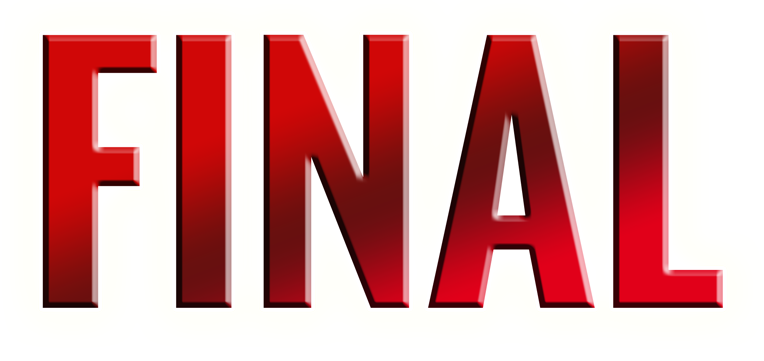 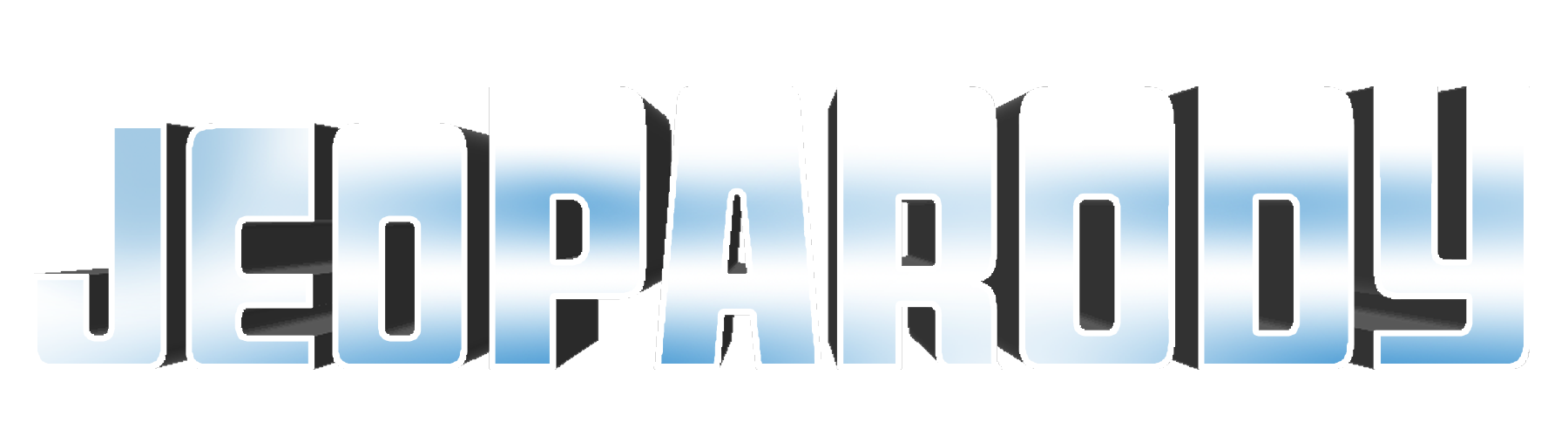 This chicken has never served in the military but has served here in the U.S. in Chinese restaurants across the country.
GO TO
PROMPT
(RESPONSE)
Start Timer
What is General Tso’s Chicken?